Session 2 Conclusion: Future Product Development Activities
Science Advisory Committee Meeting
26 – 28 August, 2014
National Space Science and Technology Center, Huntsville, AL
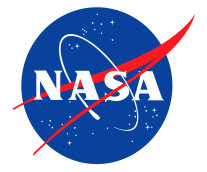 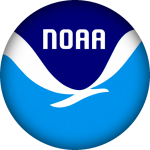 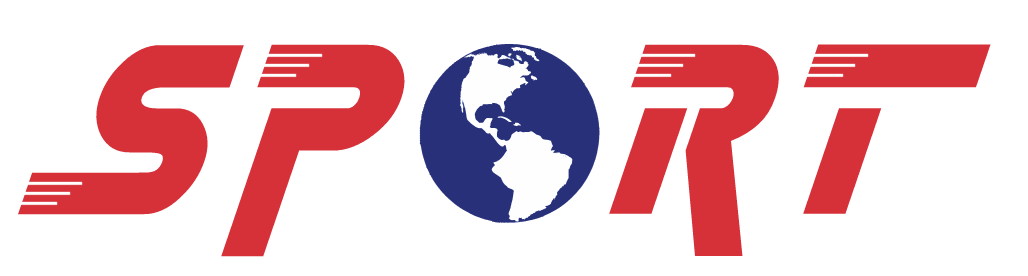 1
Looking Forward
Next 2-5 years both exciting and challenging
 Launch of GOES-R and GOES-S
 Aging of the MODIS instruments on Aqua and Terra
 Launch of JPSS-1
 Weather Service completing roll-out of AWIPS II
SPoRT as a whole will continue to adapt to latest technologies
 Current instruments aging, but new missions launching
 Many efforts contributing to success of the GOES and JPSS programs
 Demonstration efforts today will be tomorrow’s operational products
Leverage existing capabilities
 Expertise with remote sensing; understanding transitions and assessments
 Expertise with creating experimental products to address operational forecast issues
 Expertise in rapidly prototyping new data sets
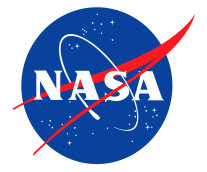 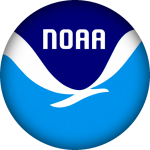 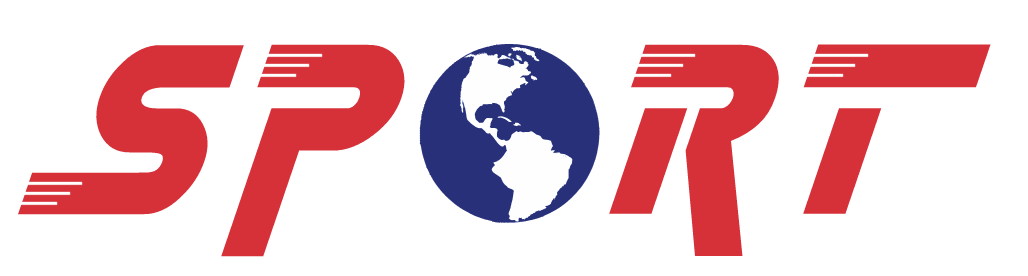 2
Short- to Mid-Term Opportunities
Expansion of efforts with AWIPS II
 Platform offers more flexibility than legacy AWIPS I
 Products and Decision Support Groups will focus on harnessing these new capabilities
Latest hires will expand use of aerosol products / air quality
Expansion of SNPP activities
 Ongoing work with ATMS and CrIS
 NUCAPS soundings
Access to METOP observations (Level 1C passive microwave)
Launch of Himawari
 Main imager almost identical to the GOES-R Advanced Baseline Imager
 Collaborations with Pacific Region will offer first, operational glimpse of the true abilities of GOES-R/S
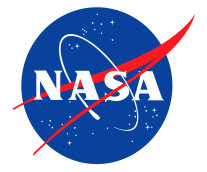 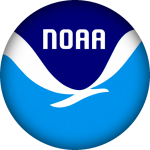 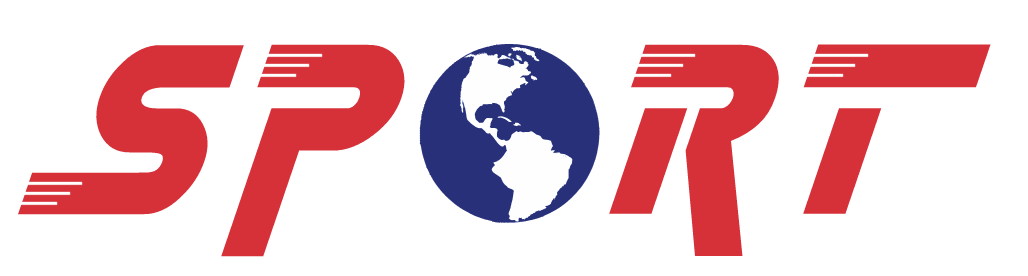 3
Additional Opportunities
Growing collaborations 
 OCONUS partners a major new activity
High latitude work with SNPP a major example
Non-CONUS with new direct broadcast (e.g., Puerto Rico)
Challenges exist, but SPoRT will adapt to new technologies
New satellite missions are a growth area for SPoRT
 NASA:  GPM, SMAP, ICESAT-2
 NASA ISS: CATS, LIS, SAGE-III 
NOAA / Other: GOES-R/S, JPSS-1, MTG, METOP-C, Himawari
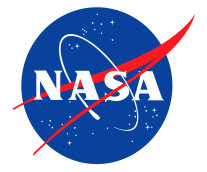 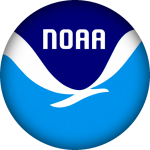 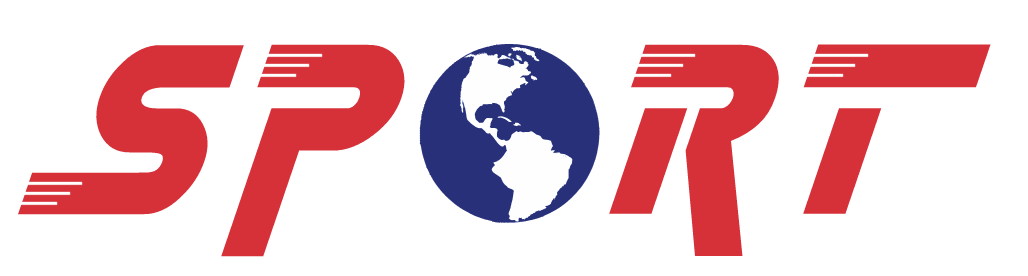 [Speaker Notes: CATS – Cloud Aerosol Transport System]